Using the “logic model” for program planning & evaluation
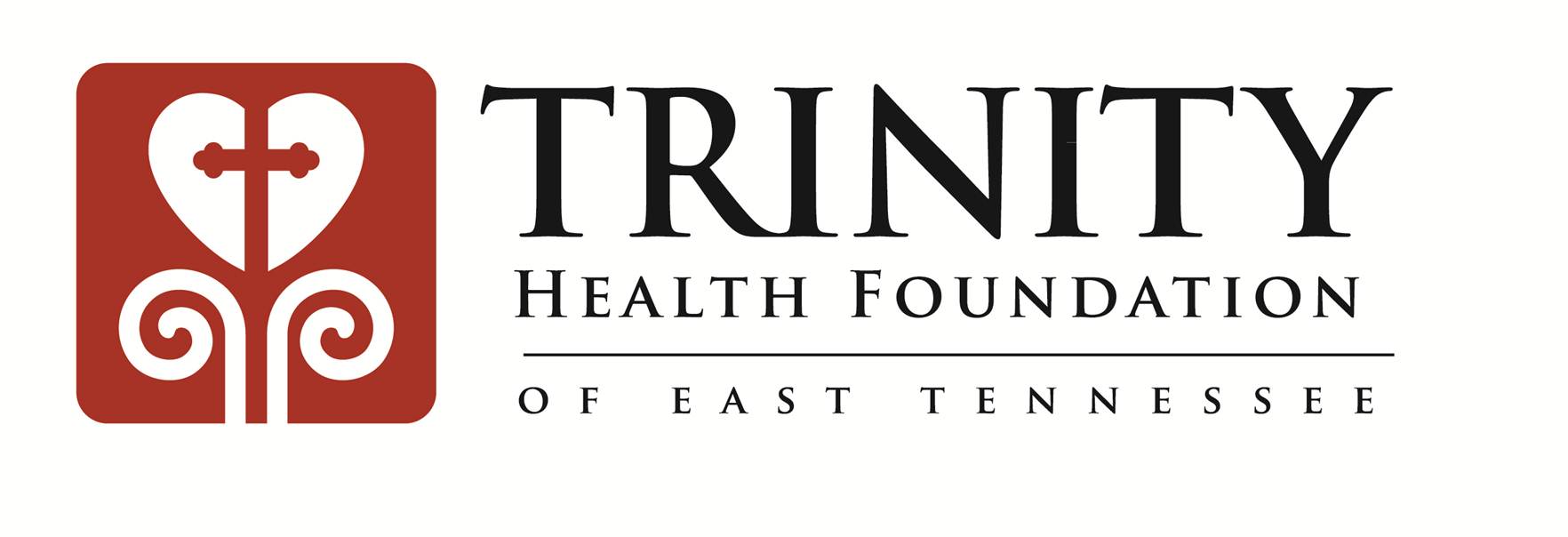 “It wasn’t so long ago, that when I would see the words ‘measurable outcomes’ on a grant proposal, I would experience a wave of nausea and anxiety.”

Deborah Bedwell, Measuring Joy:
Evaluation at Baltimore Clayworks
2
The purpose of this session:
3
What is the logic model?
A picture of your program:  what you are putting into the program, what you are doing, and what you are trying to achieve
Clarifies the strategy underlying your program
Building a common understanding, especially about the relationship between actions and results
Communicates what your program is (and is not) about
Forms a basis for evaluation
4
The logic model:
Program: Specific to programs funded by Trinity Health Foundation
MISSION STATEMENT:  the overall aim or intended impact
How?
Why? So what?
5
The logic model:Different looks & additional components
Can be a graphic, table, flow chart, or narrative

Can also include information about assumptions, externalities/contextual issues, theories of change, etc.

BUT, fundamentally, the Logic Model is a way to communicate what your program is about
6
Logic model example:
Program: Dental Clinic
Mission Statement: To improve the oral health of low-income children who receive primary care in a community health center.
INPUTS
ACTIVITIES
OUTPUTS
OUTCOMES
25% more children receive high-quality oral health services, education and prevention activities during well-child visits

Parents/children are more knowledgeable about oral health and caring for children’s teeth indicated by 70% increase on pre/post test measurements

25% reduced incidence of cavities in children at the community health center
$100,000 via Trinity Foundation

$50,000 via Cornerstone Foundation

7 volunteer dentists

7 volunteer hygienists

7 volunteer nurses to provide training

Donated dental equipment

Office Space
Training:
12 classes/month on oral health for families
12 individual sessions/month on oral health
500 information packets on oral health

Dental Services:
500 dental cleanings
50 dental surgeries
500 dental consultations
Trainings regarding dental health for families with children which are offered through classes and individual consultations

Dental cleanings, office surgeries, and consultations offered for children of low- income families
7
The logic model:A Series of “if-then” statements
INPUTS
OUTCOMES
ACTIVITIES
OUTPUTS
IF you have access to those resources, THEN you can accomplish your activities
IF you can accomplish these activities, THEN you will have delivered the services you anticipated
Certain resources are needed to run your program
IF you delivered the services anticipated, THEN there will be benefits for clients, communities, systems, or organizations
8
Before the logic model:clarify the program’s desired outcomes
Program Level
Continuation of existing program?
Expansion of existing program?
Existing program with modifications?
New program?

Client Level
Improved client status
Increased activities
Demonstrated increase in client knowledge
9
Important background to develop or understand outcome goal setting:
Understanding of:
The need or problem
The nature and extent of the need or problem
The causes of the problem and the social, economic, political, and policy contexts
The current and past efforts to address the need or problem and lessons learned from these efforts

(Adapted from: Hunter, D.E.K. Program Life-Cycles at the Edna McConnell Clark Foundation)
10
logic model:Your proposed program to address the need or problem
Logic Model Timeframe
A program cycle
A calendar year
A grant period
The time you believe it will take to show meaningful results
Logic Model Scope
Geographic area
Service area
Client population
11
Program goal:what is your overall aim or intended impact?
Examples:

To improve access to health care for people with limited English proficiency in the service area

To reduce the incidence of repeat infections and further oral hygiene problems among clients of the community health center
12
Resources:What inputs are dedicated to or consumed by the program?
HUMAN RESOURCES
EQUIPMENT & SUPPLIES
PARTNERS
FACILITIES
TECHNOLOGY
13
ACTIVITiES:WHAT IS THE PROGRAM DOING?
Think 1st about components:
Outreach
Training
Consultation
Staff Development
Partnership Development
14
ACTIVITiES:WHAT IS THE PROGRAM DOING?
Think 2nd about details:
Outreach
Develop & distribute flyers
Meet with community agencies
Write articles for local newspapers
Develop press packet
Identify media contacts
Send press packet out to media contacts
Training
Hire curriculum development team
Develop training curriculum
Recruit training team
Recruit participants
Provide training sessions
15
outputs:What is the program  producing?
# of partnerships formed
# of training workshops held
# of participants attending each workshop
# of policy briefings conducted
# of press packets disseminated
16
outcomes:WHAT difference is the program making?
Outcomes are about change!

New knowledge
Increased skills
Changed attitudes or values
Modified behavior/practice
Changed conditions
17
Types of outcomes:
CLIENT 
OR INDIVIDUAL
SYSTEMIC
FAMILY
OR COMMUNITY
ORGANIZATIONAL
18
CHAIN OF OUTCOMES:
Short Term
The most direct results of activities and outputs
Generally achievable in less than one year (learning)
Intermediate Term
Link a program’s short-term outcomes to long-term outcomes
Long Term
Result from the achievement of short and intermediate term outcomes and often take a longer time to achieve
19
Chain of outcomes example:
Program: Dental Clinic
Project Goal: To improve the oral health of low-income children who receive primary care in a community health center.
ACTIVITIES
OUTPUTS
INTERMEDIATE-TERM
OUTCOMES
SHORT-TERM
OUTCOMES
LONG-TERM
OUTCOMES
Training regarding dental health for families with children which are offered through classes and individual consultations

Dental cleanings, office surgeries, and consultations offered for children of low- income families
Training:
12 classes/month on oral health for families
12 individual sessions/month on oral health
500 information packets on oral health

Dental Services:
500 dental cleanings
50 dental surgeries
500 dental consultations
75% of parents and children are more knowledgeable about oral health and caring for children’s teeth

Indicated by pre/post test of clients
25% reduced incidents of cavities in children receiving care from the community center

Indicated by self reporting measures one year out from initial service
50% more children receive high-quality oral health assessment, education and prevention activities during visits

Indicated by client case notes
20
outcomes:what is a reasonable level of ambition for an outcome?
Consider your time frame
Consider the scope of your resources and activities
Consider what other factors might influence the achievement of outcomes

Be ambitious but don’t set yourself up for failure!!
21
Value of the logic model process:
Engages stakeholders
Clarifies program theory and fills in the gaps
Builds ownership of the program
Builds common understanding about the program, especially about the relationship between actions and results
Sets clear focus on what result is desired
22
Using your logic model for evaluation:
Evaluation is the process of asking and answering questions:
What did you achieve?
What did you do?
How well did you do it?
23
Outcome indicators:
Indicators are the specific and measurable characteristics or changes that represent achievement of an outcome.

Indicators are measurable and observable and answer the question: How will I know it?
24
Indicators are…
Direct
Meaningful
Useful
Practical to collect
Sometimes more than one is necessary
25
Outcomes vs. indicators:
What’s the difference?
Outcome
Medical providers demonstrate accurate health assessment, education, and prevention activities
Increased access to primary care physicians
Increased provider participation in network
Indicator
# or % of medical providers observed by participating dentist to demonstrate these things accurately
# or % increase in clients who have a PCP
# and type of providers in network
26
Putting together an evaluation plan:
The “what”
The indicators
The “how”
The data collection instruments and evaluation design
The “when” and the “who”
The data collection plan
27
Tips for Using your logic model for the Trinity grant application?
To describe your program – using a picture
To make the case for your program
To articulate the outcomes and how they connect to your program and how they meet the Trinity Health Foundation’s priorities
To articulate your evaluation
28
Logic model resources:
Online course on developing logic models and evaluation plans. Offered by University of Wisconsin, Extension and designed for the beginner.  (www1.uwex.edu/ces/lmcourse/) 

Logic Model Overview.  Also from University of Wisconsin, includes links to workbooks, PowerPoint presentations, etc.  (www.uwex.edu/ces/pdande/evaluation/evallogicmodel.html) 

W. K. Kellogg Foundation Logic Model Development Guide. Clear and concise discussion of the use of logic models.  (www.wkkf.org/Pubs/Tools/Evaluation/Pub3669.pdf)

Logic Model Tools. A comprehensive list provided by the CDC. (www.cdc.gov/eval/resources.htm#logic%20model)

Innovation Network’s Workstation: an online workstation with evaluation and planning tools designed specifically for nonprofit organizations. (www.innonet.org) 

Community Tool Box. ctb.ku.edu/tools/en/sub_section_examples_1877.htm
29
Thank You 
& 
Good Luck!
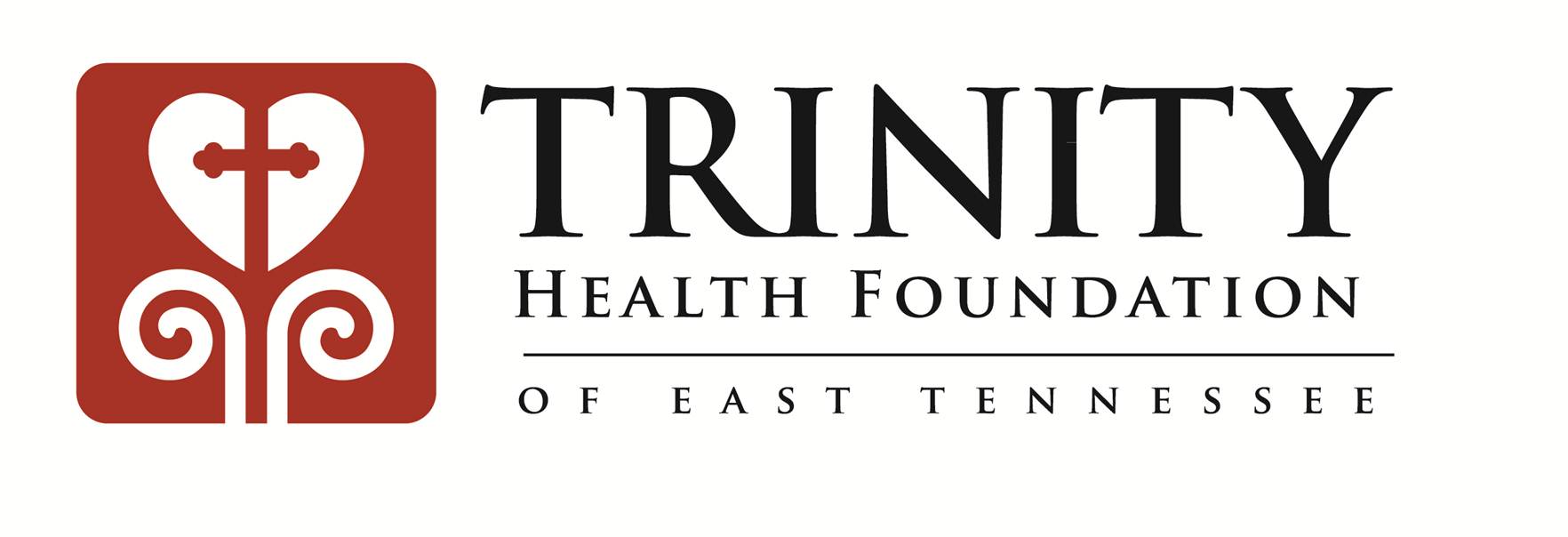